ODBORNÁ PRAXEHAUSER CZ S.R.O.
Dominika Mrkvičková 
učo 27257
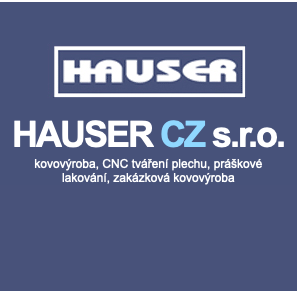 FINANČNÍ ÚČETNICTVÍ
STRATEGICKÉ ŘÍZENÍ
FINANCE PODNIKU
MARKETING
PERSONÁLNÍ MANAGEMENT
ZHODNOCENÍPRAXE
DĚKUJI ZA POZORNOST